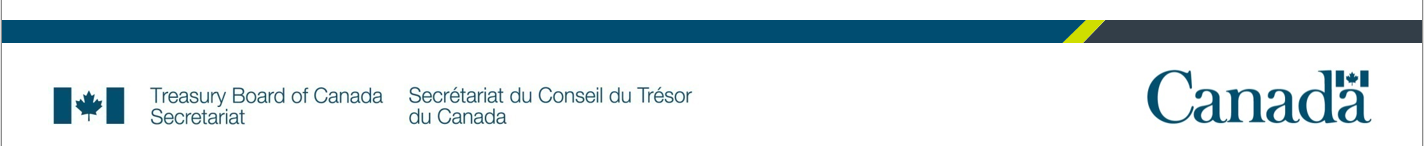 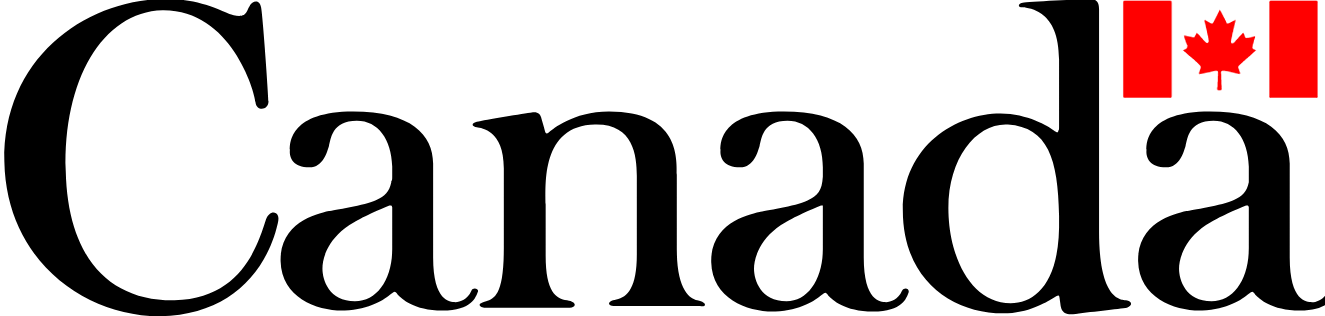 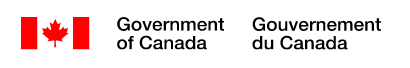 COVID-19 Task Success SurveyTheme Management Committee
Treasury Board of Canada Secretariat
Digital Transformation Office - Canada.ca
July 20, 2020
Task success survey for COVID-19 content
Visitors tell us what they came to do and if they could (task success)
Builds off Top task study run with Gerry McGovern in June (identifying tasks)
Phase 1: Survey design assessment - June 25 to June 29, ~8,000 participants
Phase 2: Interim - ongoing from June 30, ~7,500 participants to date - CURRENT
Phase 3: Refined survey - continually run from end of phase 2
In each phase we’re collecting crucial metrics:
Task (selected or write-in)
Task success 
Comments
[Speaker Notes: We are not asking for personal information in the feedback. In the event that we receive unsolicited personal information, here is what we have been advised to do by:
Privacy Management Division, Health Canada
National Security Management Division, Health Canada
IT Security, Health Canada]
Phase 1: Survey assessment - analysis ongoing
We tested 4 variations to validate these hypotheses:
H: Asking about satisfaction will have no effect on reported task success or ease.
H: Reported satisfaction is the same whether asked first or after reporting task
H: Survey completion rates will be higher if the first question is about satisfaction rather than about their task. 
H: Asking about  task completion on a scale with ease will be equivalent to asking task success separately.
H: Reported satisfaction will be correlated with reported ease and task completion.
H: Fewer questions in a survey will results in a higher number of quality write-in comments
[Speaker Notes: We are not asking for personal information in the feedback. In the event that we receive unsolicited personal information, here is what we have been advised to do by:
Privacy Management Division, Health Canada
National Security Management Division, Health Canada
IT Security, Health Canada]
4 different variants
Ease scale - Vars A, B, C
“Couldn’t complete” is an option in the ease question
Variant A: Satisfaction at start, completion in ease scale
Variant B: No satisfaction question, completion in ease scale
Variant C: Satisfaction after task, completion in ease scale
Variant D: No satisfaction question, no ease question, completion is a separate question
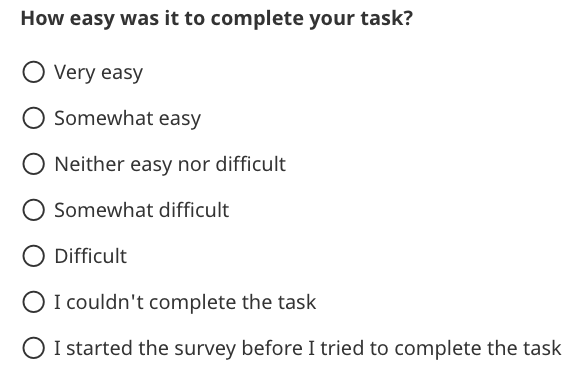 Successful completion
Satisfaction - Vars A, C
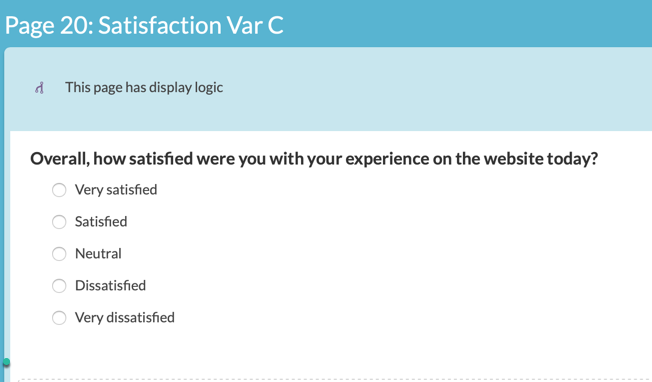 Unsuccessful
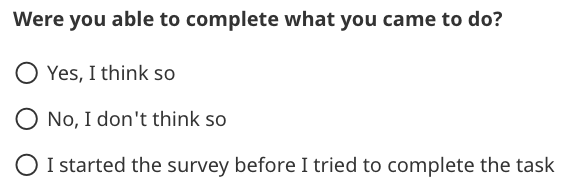 Successful completion
Unsuccessful
Separate completion question - Var D
Results of the experimentation:
Asking satisfaction first does affect reported ease - when asked about satisfaction first, significantly more reported the task as being easy.
Reported satisfaction does vary if asked first rather than later - significantly more reported themselves as satisfied when asked first compared to those asked after responding to questions about their task.
Survey completion rates are not higher if satisfaction is asked first - more did answer the first question when it was about satisfaction rather than their task, but fewer ended up finishing the survey.
Reported task success on an ease scale is not equivalent to asking task success separately - reported task success was significantly higher when asked on a scale with ease.
Satisfaction is moderately correlated with ease and task success - r=.53 if satisfaction is asked first, .61 if satisfaction is asked after task and ease.
Fewer questions in the survey doesn’t result in more comments, but we get higher quality comments when asking people who were unsuccessful or found their task difficult.
[Speaker Notes: Answering satisfaction first may make people need to be internally consistent on next question. Whereas if ease is asked first, then they are not constrained.]
Feedback received in the Improvement step
An open text box for feedback about the experience was available to both people who were successful and those who weren’t.

People who were not able to complete their task were 2.5x more likely to leave feedback.
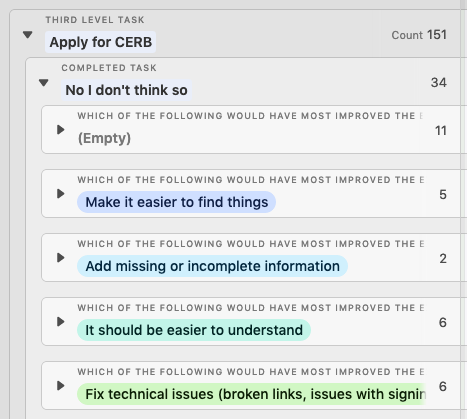 Quality of feedback after asking about ease
Feedback from people who were unsuccessful at their task tends to be direct and actionable.

The open text field for people who were successful included many flattering comments - but unfortunately adds extra processing work for comments that generally won’t  help improve the experience.
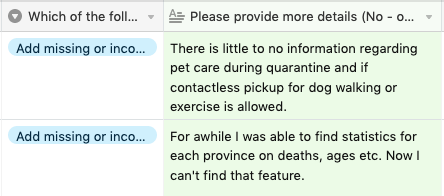 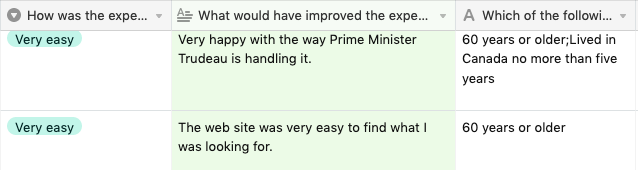 [Speaker Notes: Tendency to leave positive feedback about the experience.]
Changes made for phase 2
Removed satisfaction (later added after the task question)
Left ease, but only for those who accomplished their task
Separated task completion from ease
Updated and added tasks (based on “Other” choices) 
Encouraged people to complete their task first if they chose “I started the survey before I completed”
Possible future changes:
Other task modifications - as needed (removing little-used tasks)
Wider deployment
Survey phase 2 - 1 variant
Tasks and success
High-level tasks: Traffic and success
High-level tasks compared to Gerry McGovern survey
[Speaker Notes: The categories don’t always align 1:1 between these surveys.]
Finance: Breakdown
Top frustrations
Confusion between CERB/EI
Many clicks needed to re-apply for CERB/EI
Issues with logging in to an account
“Difficult to find the application page, and specifically which government page to go through (CRA vs. Service Canada).”

“It became unclear as to whether I was actually applying for CERB because it looked like I was applying for EI. I had exhausted EI benefits on a recent claim.”
[Speaker Notes: Other frustrations included finding information on the CERB extension, program eligibility, wording of the EI questions.]
CERB, CESB, CEWS
Outbreak status, statistics, deaths and cases
Top frustrations
Looking for local data
Find daily case updates
Be able to compare the data (recent last week, yesterday)
Be able to download data
“Map does not provide enough options to get the information wanted.”

“It would be nice to see how specific areas/cities in each province are affected/at high risk.”
Travel and immigration during the pandemic
Top frustrations
Clear information on restrictions for travelling to Canada
Delays and status of immigration applications and processing
When and how to quarantine 
Travel between provinces
“I don't have a home in Canada. I want to know which Hotel is approved by the Quarantine Office (or the Chief Public Health Officer of Canada) so I don't get a rejection when I land.”
Workplaces and businesses during the pandemic
Top frustrations
Fewer write-in comments on these topics.
Questions on CEWS (extension and eligibility)
What is mandatory for employers to do?
“There should be concrete, practical guidelines with examples, scenarios. I can't distinguish between misinformation and recommendations and mandatory guidelines. for example, is it masks are mandatory at ALL times, or when distancing is not possible?“
Testing task
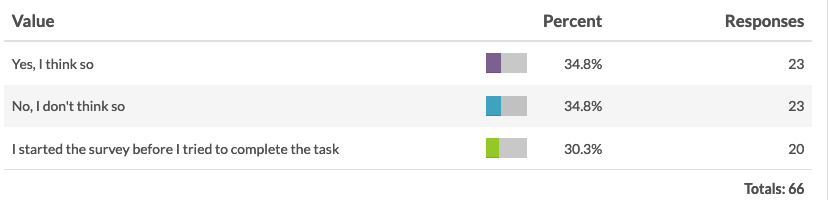 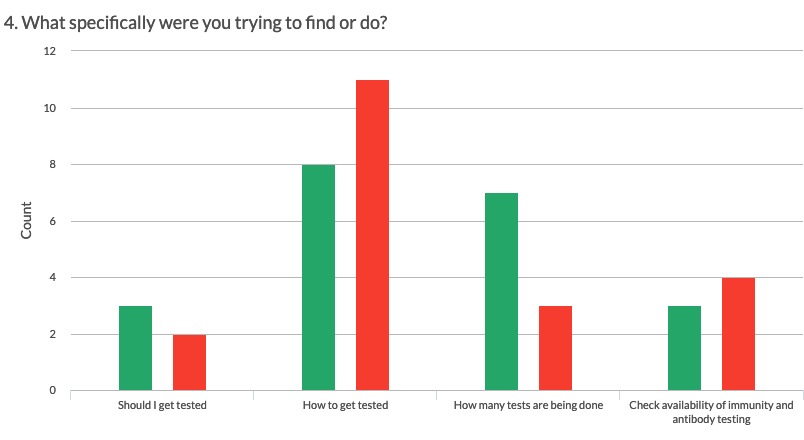 [Speaker Notes: From the few comments received 
How to get tested: People were looking for the locations of testing facilities and finding that information hard to find (based on 5 comments).
Immunity and antibody testing: It should be easier to understand (based on 2 comments).]
Success over time
[Speaker Notes: It’s interesting, because in the past, I’d say that things shouldn’t really change unless your content was changing. But now, significant things are changing outside of the website, which is going to have a major impact on what people are looking for. The site has to be changing constantly to adapt.]
Current plans
Sharing the COVID-19 top task survey data
The dataset will be exported as CSV files and published to the GC Wiki: https://wiki.gccollab.ca/Covid_19_DTO-BTN/User_research
Future plans - Task success surveys
Continual refinement of tasks and process
Principal Publisher building new survey tool (departmental tasks)
Eventual deployment across institutions
Streamline processing by:
Leveraging Adobe Analytics
Developing tools to store, process, and present written-comments
Machine learning for tagging
interface to review comments and adjust tags
Thank you
Frustrations and ease
Task: Apply for CERB
Task: Submit CERB/EI report
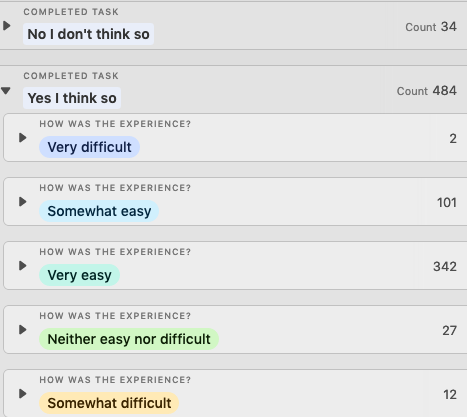 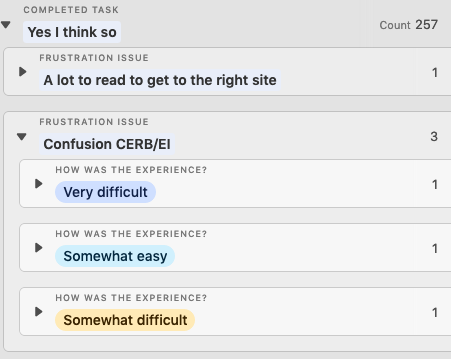 [Speaker Notes: When comments are tagged with frustrations we can clearly understand specific weak points in the tasks.
Ease may help prioritize what issues to focus on - but can we really understand the difference between a task that was ranked very or somewhat difficult?
Does ease help me better prioritize compared to a single value assigned to a frustration?  
Simple: 3 people successfully re-applied for CERB but were confused with EI.
Harder: 3 people successfully re-applied for CERB but were confused with EI.  1 person rated it as very difficult, 1 as somewhat difficult, etc.   
Ease is probably a metric best used on its own to track performance over a longer period of time.  In the example on the right for the task of Submitting a CERB/EI report, it will be very attractive to report the high “very easy” rating.  Perhaps to the detriment of the smaller number of people who could not complete the task.]
Tips for reporting and sharing task data
Group tasks and sub-tasks by quantity
Understand your top tasks - Are they what you expected? Are there new tasks?
Group tasks by success
Understand which tasks are failing
For tasks that are failing, use the frustrations tagging to understand why
Sharing reports - Think about who needs what
Not everyone needs all of the data.  Receiving a large spreadsheet is overwhelming to make sense of.  Think about your audience.
Web manager: List of the department’s top tasks and sub-tasks and a list of where people are failing 
Product owner: List of the products’s sub-tasks, success, ease, and frustrations
Content owner: List of the the success, frustrations and comments related to a page, section, or task